ESTRUCTURA ORGÁNICA DE LAS ENTIDADES DEL PODER EJECUTIVO (LOPE)
Ministerios




Entidades Públicas                  Organismos 
			     Públicos           




Programas y Proyectos Especiales
Ejecutores
Reguladores
Especializados
Técnicos Especializados
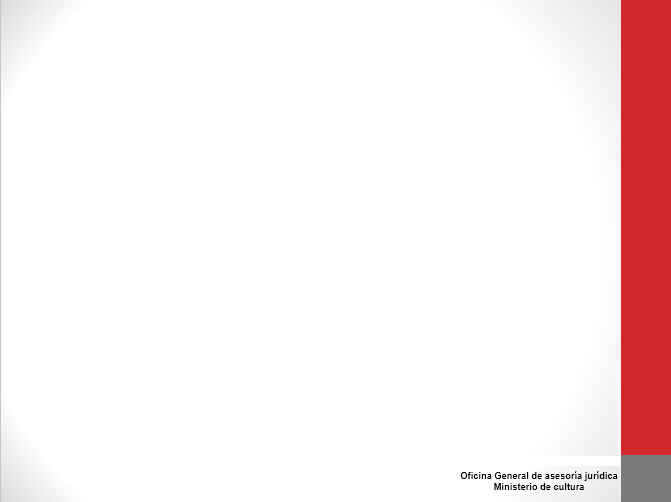 UBICACIÓN ORGÁNICA DEL MINISTERIO DE CULTURA
CONSTITUCIÓN POLÍTICA (art. 21)
El Patrimonio Cultural de la Nación es protegido por el Estado
Otros niveles de gobierno
Ley de Gobiernos Regionales
Competencias sectoriales como Ministerio: formulación de políticas
LGPCN                   (Ley Nº 28296)
LOPE               (Ley Nº 29158)
L
E
Y
E
S
Ley Orgánica de Municipalidades
LOF CULTURA
(Ley Nº 29565)
Competencias, normatividad del ente rector, crea funciones, establece sanciones
Organismo rector en materia de cultura: PCICA e Interculturalidad
Ley de regulación de habilitaciones urbanas y de edificaciones
D.
S.
Competencias y funciones de los órganos
Reglamento de la LGPCN
ROF
O
T
R
A
S
Resoluciones Ministeriales, Resoluciones Viceministeriales, Resoluciones Directorales y otras
Competencia de las entidades
¿Dónde se establece la competencia de las entidades?
Ley del Procedimiento Administrativo General 
Art. 61.- La competencia de las entidades tiene su fuente en la Constitución y en la ley, y es reglamentada por las normas administrativas que de aquellas se derivan.

Ley Orgánica del Poder Ejecutivo
Art. I. del Título Preliminar.- Principio de legalidad Las autoridades, funcionarios y servidores del Poder Ejecutivo están sometidos a la Constitución Política del Perú, a las leyes y a las demás normas del ordenamiento jurídico. Desarrollan sus funciones dentro de las facultades que les estén conferidas.
3
Competencia de las entidades
Ley Orgánica del Poder Ejecutivo (LOPE)
Art. 22.1 Los Ministerios son organismos del Poder Ejecutivo que comprenden uno o varios sectores, considerando su homogeneidad y finalidad.
Art. 22.2 Los Ministerios diseñan, establecen, ejecutan y supervisan políticas nacionales y sectoriales, asumiendo la rectoría respecto de ellas. 
Art. 22.4 El ámbito de competencia y estructura básica de cada uno de los Ministerios se establece en su Ley de Organización y Funciones (LOF). Los Reglamentos de Organización y Funciones (ROF) de los Ministerios son aprobados por decreto supremo con el voto aprobatorio del Consejo de Ministros.
Sectores
Rectoría
Competencia Sectorial
4
Competencia de las entidades
Ley Orgánica del Poder Ejecutivo 
Artículo 24. Penúltimo párrafo:  La Ley de organización y funciones de cada Ministerio establece su estructura básica y sus funciones.

LOF: En el caso del Ministerio de Cultura estaríamos hablando de la Ley de Creación del Ministerio de Cultura.
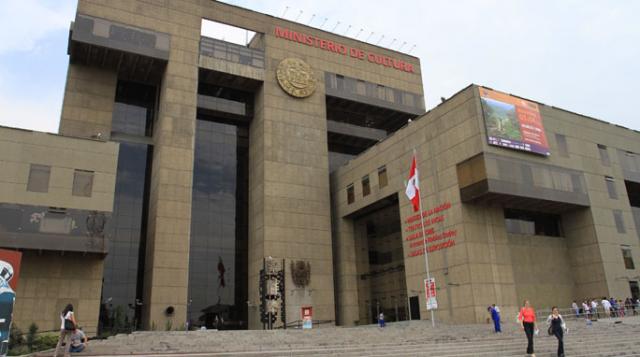 5
Competencia de los órganos
Ley del Procedimiento Administrativo General

Artículo 65.- El ejercicio de la competencia es una obligación directa del órgano administrativo que la tenga atribuida como propia (…) 

Artículo 63.- Carácter inalienable de la competencia administrativa
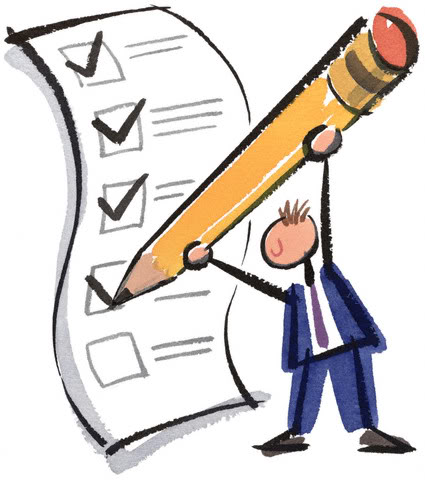 6
Competencia de los órganos
Ley Orgánica del Poder Ejecutivo 
Artículo 3.1.- Las normas de organización y funciones distinguen aquellas que son sustantivas de cada entidad de aquellas que son de administración interna; y establecen la relación jerárquica de autoridad, responsabilidad y subordinación que existe entre las unidades u órganos de trabajo.
Artículo 3.2.- Los órganos de línea ejercen las funciones sustantivas y su estructura no incluye unidades de administración interna. Realizan sus funciones coordinando con los respectivos niveles de gobierno.
Artículo 4.- Los Ministerios y Entidades Públicas del Poder Ejecutivo ejercen sus competencias exclusivas en todo el territorio nacional con arreglo a sus atribuciones y según lo disponga su normatividad específica y están sujetos a la política nacional y sectorial.
ROF
7
Competencias de los órganos
Ley Orgánica del Poder Ejecutivo 
Artículo 24.- El Reglamento de Organización y Funciones establece la estructura orgánica de los Ministerios y las funciones y atribuciones de sus órganos. Se aprueba mediante decreto supremo, con el voto aprobatorio del Consejo de Ministros.
Artículo 13.2.- Los reglamentos se ajustan a los principios de competencia, transparencia y jerarquía. No pueden transgredir ni desnaturalizar la ley. Se aprueban, dentro del plazo establecido, mediante decreto supremo, salvo disposición expresa con rango de ley.
8
ESTRUCTURA BÁSICA DE UNA ENTIDAD DEL PODER EJECUTIVO
OCI
PP
ODN
Alta Dirección
Dirección
Funciones de Administración Interna
Órganos de Asesoramiento
Órganos de Apoyo
Funciones Sustantivas
Órganos de Línea
UNIDADES EJECUTORAS

En el ámbito Presupuestal
Área administrativa subordinada a una unidad responsable, en la cual se desconcentra parte del ejercicio presupuestario con el propósito de cumplir con eficiencia la misión encomendada.

En el ámbito Financiero
Instancia encargada de conducir la ejecución de operaciones orientadas a la gestión de los fondos que administran, conforme a las normas y procedimientos del Sistema Nacional de Tesorería.
UNIDADES EJECUTORAS DEL MINISTERIO DE CULTURA
Pliego 003: Ministerio de Cultura
ORGÁNICO
PRESUPUESTAL
Unidad Ejecutora 001:
ENTIDAD
PLIEGO
TIPOS DE ACTOS EN LA ADMINISTRACIÓN PÚBLICA
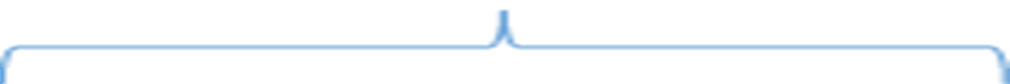 Los comportamientos y actividades materiales de las entidades
Actos de Administración Interna
Acto
Administrativo
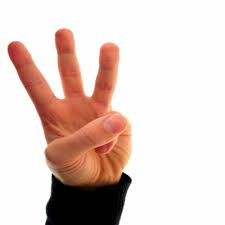 TIPOS DE ACTOS EN LA ADMINISTRACIÓN PÚBLICA (LPAG)
Artículo 1. - Concepto de acto administrativo
1.2 No son actos administrativos:
1.2.1 Los actos de administración interna de las entidades destinados a organizar o hacer funcionar sus propias actividades o servicios. (…)
1.2.2 Los comportamientos y actividades materiales de las entidades.

Artículo 7.- Régimen de los actos de administración interna
7.1 Los actos de administración interna se orientan a la eficacia y eficiencia de los servicios y a los fines permanentes de las entidades. Son emitidos por el órgano competente, su objeto debe ser física y jurídicamente posible, su motivación será facultativa cuando los superiores jerárquicos impartan las órdenes a sus subalternos en la forma legalmente prevista.
7.2 Las decisiones internas de mero trámite, pueden impartirse verbalmente por el órgano competente, en cuyo caso el órgano inferior que las reciba las documentará por escrito y comunicará de inmediato, indicando la autoridad de quien procede mediante la fórmula, “Por orden de ...”.
No son Actos Administrativos
Actos de Administración Interna. 
Los comportamientos y actividades materiales de las entidades.
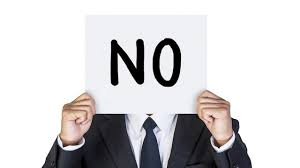 TIPOS DE ACTOS EN LA ADMINISTRACIÓN PÚBLICA (LPAG)
Acto Administrativo
Artículo 1. - Concepto de acto administrativo
1.1 Son actos administrativos, las declaraciones de las entidades que, en el marco de normas de derecho público, están destinadas a producir efectos jurídicos sobre los intereses, obligaciones o derechos de los administrados dentro de una situación concreta.
Validez               (Art. 3, 8 y 10)
Acto Administrativo (Art. 1)
Eficacia               (Art. 16)
Ejecutoriedad
Efectos Jurídicos
Intereses
Derechos
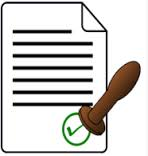 Obligaciones
TIPOS DE ACTOS EN LA ADMINISTRACIÓN PÚBLICA (LPAG)(Acto Administrativo)
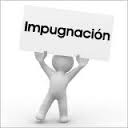 Los actos que inician un procedimiento no son recursables.
    Ejm: Inicio de un PAS.
Son Impugnables
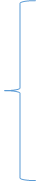 Artículo 206.2 LPAG

Sólo son impugnables los actos definitivos que ponen fin a la instancia y los actos de trámite que determinen la imposibilidad de continuar el procedimiento o produzcan indefensión. 
La contradicción a los restantes actos de trámite deberá alegarse por los interesados para su consideración en el acto que ponga fin al procedimiento y podrán impugnarse con el recurso administrativo que, en su caso, se interponga contra el acto definitivo.
Los actos de trámite que determinen la imposibilidad de continuar el procedimiento o produzcan indefensión
Actos definitivos que ponen fin a la instancia
Silencio Administrativo Positivo (SAP)
LPAG Artículo 188.1.- 
Los procedimientos administrativos sujetos a silencio administrativo positivo quedarán automáticamente aprobados en los términos en que fueron solicitados si transcurrido el plazo establecido o máximo, al que se adicionará el plazo máximo señalado en el numeral 24.1 del artículo 24 de la presente Ley, la entidad no hubiere notificado el pronunciamiento respectivo. La declaración jurada a la que se refiere el artículo 3 de la Ley del Silencio Administrativo, Ley N° 29060 no resulta necesaria para ejercer el derecho resultante del silencio administrativo positivo ante la misma entidad.
¿Qué procedimientos cuentan con SAP?
Expedición de CIRA (20 días)
Expedición de PMA (10 días)

¿Cuándo opera el SAP?
Al término del plazo del procedimiento 
CIRA – SAP opera el día 21 (días hábiles)
PMA – SAP opera el día 11 (días hábiles)
17
Silencio Administrativo Positivo (SAP)
¿Cómo se entiende el plazo de la notificación?
El SAP opera automáticamente al día siguiente del vencimiento del plazo del procedimiento.
Sin perjuicio de ello la notificación puede tomar hasta 5 días adicionales al procedimiento.
Ello no implica que el plazo para que opere el SAP se extienda. 

¿Qué implica que opere SAP?
El funcionario no puede negarse a reconocer su eficacia bajo responsabilidad (Ley del Silencio Administrativo Art. 4.)
Artículo 24.- Plazo y contenido para efectuar la notificación
Toda notificación deberá practicarse a más tardar dentro del plazo de cinco (5) días, a partir de la expedición del acto que se notifique (…)
18
Silencio Administrativo
188.2.- El silencio administrativo tiene para todos los efectos el carácter de resolución que pone fin al procedimiento, sin perjuicio de la potestad de nulidad de oficio prevista en el artículo 202 de la presente Ley.

188.3.- El silencio administrativo negativo tiene por efecto habilitar al administrado la interposición de los recursos administrativos y acciones judiciales pertinentes.
Silencio Administrativo


Carácter de Resolución
19
Silencio Administrativo Negativo (SAN)
LPAG. Art. 142.- Plazo máximo del procedimiento administrativo:
No puede exceder de 30 días el plazo que transcurra desde que es iniciado un procedimiento administrativo de evaluación previa (…)

Regla:
Obligación de resolver

Excepción:
¿Cuándo ya no puedo resolver?
Cuando el administrado interpone un recurso administrativo.
Cuando se judicializa el expediente.

Recomendación: cuando el expediente tenga mucho tiempo sin resolver, debe consultarse a procuraduría para ver si se ha judicializado.
Art.- 188.4 
Aun cuando opere el silencio administrativo negativo, la administración mantiene la obligación de resolver, bajo responsabilidad, hasta que se le notifique que el asunto ha sido sometido a conocimiento de una autoridad jurisdiccional o el administrado haya hecho uso de los recursos administrativos respectivos.
20
BIENES INMUEBLES INTEGRANTES DEL PCN
Base normativa:

Ley N° 28296 – Ley General del Patrimonio Cultural de la Nación

Bien Inmueble integrante del PCN

 Artículo 1.- Clasificación

  Los bienes integrantes del Patrimonio Cultural de la Nación se clasifican en:

     1. BIENES MATERIALES

     1.1 INMUEBLES

     Comprende de manera no limitativa, los edificios, obras de infraestructura, ambientes y conjuntos monumentales, centros históricos y demás construcciones, o evidencias materiales resultantes de la vida y actividad humana urbanos y/o rurales, aunque estén constituidos por bienes de diversa antigüedad o destino y tengan valor arqueológico, arquitectónico, histórico, religioso, etnológico, artístico, antropológico, paleontológico, tradicional, científico o tecnológico, su entorno paisajístico y los sumergidos en espacios acuáticos del territorio nacional.
     La protección de los bienes inmuebles integrantes del Patrimonio Cultural de la Nación, comprende el suelo y subsuelo en el que se encuentran o asientan, los aires y el marco circundante, en la extensión técnicamente necesaria para cada caso.
Artículo 6.- Propiedad de bien cultural inmueble integrante del Patrimonio Cultural de la Nación

     6.1 Todo bien inmueble integrante del Patrimonio Cultural de la Nación de carácter prehispánico, es de propiedad del Estado, así como sus partes integrantes y/o accesorias y sus componentes descubiertos o por descubrir, independientemente de que se encuentre ubicado en predio de propiedad pública o privada. Dicho bien inmueble integrante del Patrimonio Cultural de la Nación tiene la condición de intangible, inalienable e imprescriptible, siendo administrado por el Estado.

     El Ministerio de Cultura podrá otorgar a entidades públicas y/o privadas, mediante Convenios de Gestión Cultural, la administración de determinados componentes de dichos bienes inmuebles, para coadyuvar a su protección, investigación, conservación, restauración, exhibición, difusión y/o puesta en valor sostenible, pudiendo incluir la administración de servicios complementarios según los alcances que determine el Ministerio de Cultura en los respectivos Convenios de Gestión Cultural a suscribirse.

     Todo Convenio de Gestión Cultural deberá conservar el significado cultural del inmueble objeto del Convenio y promover el acceso y uso social del mismo. Dicho Convenio se otorga bajo la modalidad de concurso de proyectos y su vigencia no podrá ser superior al plazo de diez (10) años. Los Convenios de Gestión Cultural no incluirán a los sitios del Patrimonio Mundial, ni eximirán el cumplimiento de los procedimientos estipulados en el Reglamento de Intervenciones Arqueológicas, ni conllevarán el uso de garantías del Estado o transferencia de recursos públicos a entidades privadas, con la sola excepción de los recursos recaudados por el boleto de ingreso."

     6.2 Toda construcción edificada sobre restos prehispánicos conforman una sola unidad inmobiliaria, sin perjuicio del derecho de expropiación por el Estado, de ser el caso, si fuera conveniente para su conservación o restauración. El ejercicio del derecho de propiedad sobre los inmuebles a que se refiere el presente inciso se encuentra sujeto a las condiciones y límites previstos en la presente Ley.
(…)
     6.4 El bien inmueble integrante del Patrimonio Cultural de la Nación que pertenezca al período posterior al prehispánico, de propiedad privada, conserva la condición de particular. Su propietario está sujeto a las obligaciones y límites establecidos en la presente Ley.
PROCEDIMIENTO DE PARTE
DERECHO DE PETICIÓN
LEY N° 27444

Artículo 106.- Derecho de petición administrativa

     106.1 Cualquier administrado, individual o colectivamente, puede promover por escrito el inicio de un procedimiento administrativo ante todas y cualesquiera de las entidades, ejerciendo el derecho de petición reconocido en el Artículo 2 inciso 20) de la Constitución Política del Estado.
     106.2 El derecho de petición administrativa comprende las facultades de presentar solicitudes en interés particular del administrado, de realizar solicitudes en interés general de la colectividad, de contradecir actos administrativos, las facultades de pedir informaciones, de formular consultas y de presentar solicitudes de gracia.
     106.3 Este derecho implica la obligación de dar al interesado una respuesta por escrito dentro del plazo legal.

  Artículo 107.- Solicitud en interés particular del administrado

     Cualquier administrado con capacidad jurídica tiene derecho a presentarse personalmente o hacerse representar ante la autoridad administrativa, para solicitar por escrito la satisfacción de su interés legítimo, obtener la declaración, el reconocimiento u otorgamiento de un derecho, la constancia de un hecho, ejercer una facultad o formular legítima oposición.
Artículo 112.- Facultad de formular peticiones de gracia

     112.1 Por la facultad de formular peticiones de gracia, el administrado puede solicitar al titular de la entidad competente la emisión de un acto sujeto a su discrecionalidad o a su libre apreciación, o prestación de un servicio cuando no cuenta con otro título legal específico que permita exigirlo como una petición en interés particular.
     112.2 Frente a esta petición, la autoridad comunica al administrado la calidad graciable de lo solicitado y es atendido directamente mediante la prestación efectiva de lo pedido, salvo disposición expresa de la ley que prevea una decisión formal para su aceptación.
     112.3 Este derecho se agota con su ejercicio en la vía administrativa, sin perjuicio del ejercicio de otros derechos reconocidos por la Constitución.
Artículo 113.- Requisitos de los escritos

     Todo escrito que se presente ante cualquier entidad debe contener lo siguiente:

     1. Nombres y apellidos completos, domicilio y número de Documento Nacional de Identidad o carné de extranjería del administrado, y en su caso, la calidad de representante y de la persona a quien represente.
     2. La expresión concreta de lo pedido, los fundamentos de hecho que lo apoye y, cuando le sea posible, los de derecho.
     3. Lugar, fecha, firma o huella digital, en caso de no saber firmar o estar impedido.
     4. La indicación del órgano, la entidad o la autoridad a la cual es dirigida, entendiéndose por tal, en lo posible, a la autoridad de grado más cercano al usuario, según la jerarquía, con competencia para conocerlo y resolverlo.
     5. La dirección del lugar donde se desea recibir las notificaciones del procedimiento, cuando sea diferente al domicilio real expuesto en virtud del numeral 1. Este señalamiento de domicilio surte sus efectos desde su indicación y es presumido subsistente, mientras no sea comunicado expresamente su cambio.
     6. La relación de los documentos y anexos que acompaña, indicados en el TUPA.
     7. La identificación del expediente de la materia, tratándose de procedimientos ya iniciados.
Artículo 36.- Legalidad del procedimiento

     36.1 Los procedimientos, requisitos y costos administrativos se establecen exclusivamente mediante decreto supremo o norma de mayor jerarquía, norma de la más alta autoridad regional, de Ordenanza Municipal o de la decisión del titular de las entidades autónomas conforme a la Constitución, según su naturaleza. Dichos procedimientos deben ser compendiados y sistematizados en el Texto Único de Procedimientos Administrativos, aprobados para cada entidad.

     36.2 Las entidades solamente exigirán a los administrados el cumplimiento de procedimientos, la presentación de documentos, el suministro de información o el pago por derechos de tramitación, siempre que cumplan con los requisitos previstos en el numeral anterior. Incurre en responsabilidad la autoridad que procede de modo diferente, realizando exigencias a los administrados fuera de estos casos.

36.3 Las disposiciones concernientes a la eliminación de procedimientos o requisitos o a la simplificación de los mismos, podrán aprobarse por Resolución Ministerial, Norma Regional de rango equivalente o Decreto de Alcaldía, según se trate de entidades dependientes del Gobierno Central, Gobiernos Regionales o Locales, respectivamente.
Artículo 38.- Aprobación y difusión del Texto Único de Procedimientos Administrativos

     38.1 El Texto Único de Procedimientos Administrativos (TUPA) es aprobado por Decreto Supremo del sector, por la norma de máximo nivel de las autoridades regionales, por Ordenanza Municipal, o por Resolución del Titular de organismo constitucionalmente autónomo, según el nivel de gobierno respectivo.

(…)

     38.8 Incurre en responsabilidad administrativa el funcionario que:

     a) Solicita o exige el cumplimiento de requisitos que no están en el TUPA o que, estando en el TUPA, no han sido establecidos por la normatividad vigente o han sido derogados.
     b) Aplique tasas que no han sido aprobadas conforme a lo dispuesto por los artículos 44 y 45 de esta Ley, y por el Texto Único Ordenado del Código Tributario, cuando corresponda.
     c) Aplique tasas que no han sido ratificadas por la Municipalidad Provincial correspondiente, conforme a las disposiciones establecidas en el artículo 40 de la Ley 27972, Ley Orgánica de Municipalidades.
     
     Sin perjuicio de lo anterior, las exigencias establecidas en los literales precedentes, también constituyen una barrera burocrática ilegal, siendo aplicables las sanciones establecidas en el artículo 26 BIS del Decreto Ley 25868, Ley de Organización y Funciones del Instituto Nacional de Defensa de la Competencia y de la Protección de la Propiedad Intelectual - INDECOPI.
PROCEDIMIENTO ADMINISTRATIVO A PETICIÓN DE PARTE
Admisibilidad/ Recepción Documental                        (Art. 117 , 125 LPAG)
Evaluación
 (Art. 126, 159, 161 LPAG)
Petición de Parte                (Art. 103 LPAG)
Inicio
Acto Administrativo Resolutivo
PROCEDIMIENTO ADMINISTRATIVO DE OFICIO
Recepción Documental (Art. 117, 125 LPAG)
Notificación (Art. 18, 26,  27 LPAG)
Evaluación de Alegatos              (Art. 126, 159, 161 LPAG)
Inicio
Oficio                    (Art. 104 LPAG)                Ejm:                      Procedimiento Sancionador
Art. 235 - LPAG
Acto Administrativo Resolutivo
PLAZO DEL PROCEDIMIENTO ADMINISTRATIVO
Lima: DGDP
   DDC: siempre y cuando tengan Órgano Técnico Colegiado
Órgano Competente:
Lima: DCS
Dirección Desconcentradas de Cultura: SDPCICI
DDC Cusco: SDPCDPC
Etapa Indagatoria 
O
Actos Preparatorios
Etapa Sancionatoria
O
Resolutoria
Etapa Instructora
Resolución de Sanción
Notificación para presentación de descargos (5 días hábiles)
Resolución de  Inicio PAS
Informe Técnico 
Final
Informe Técnico Preliminar
Informe Técnico Pericial